Things that Shouldn’t Be Green Ever
Probably Never
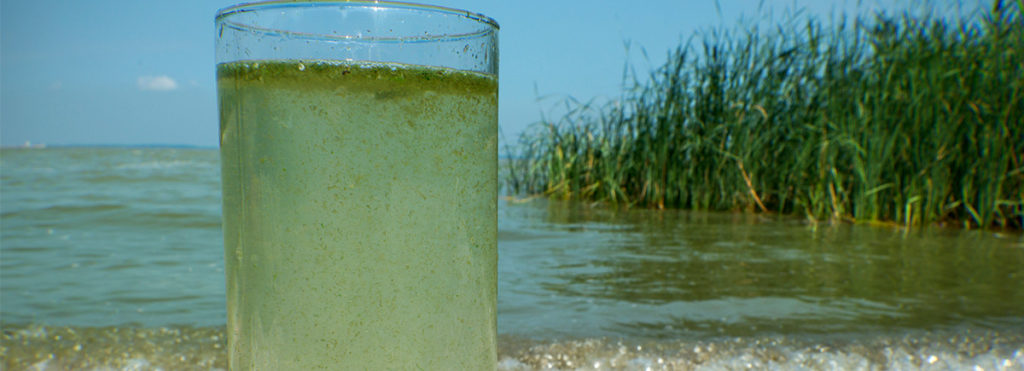 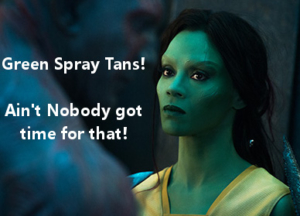 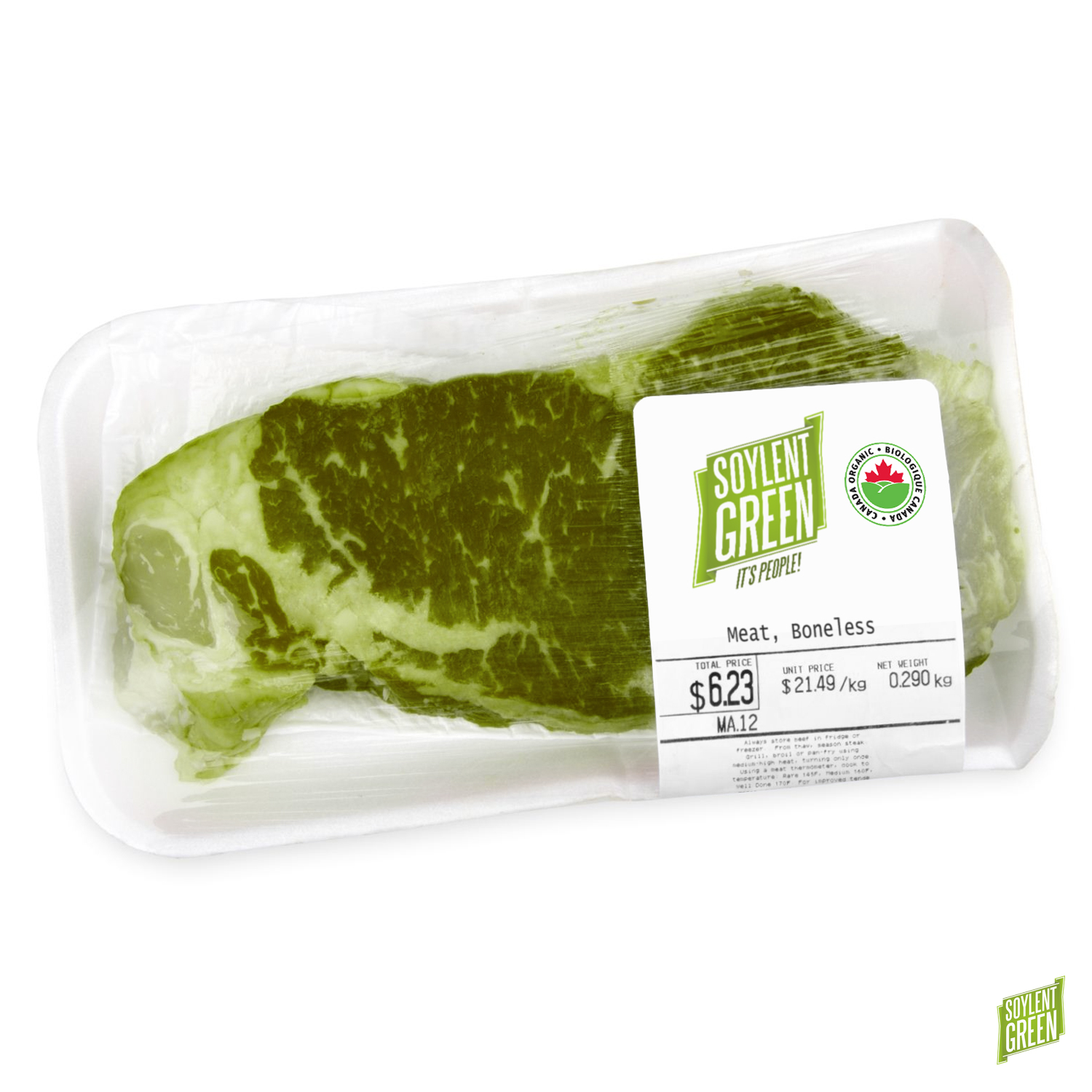 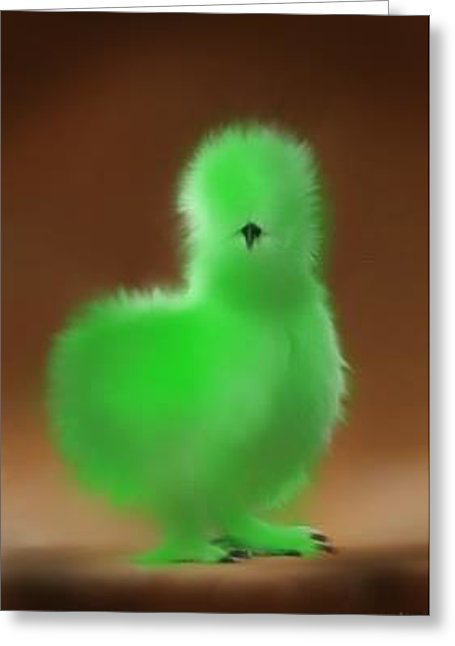 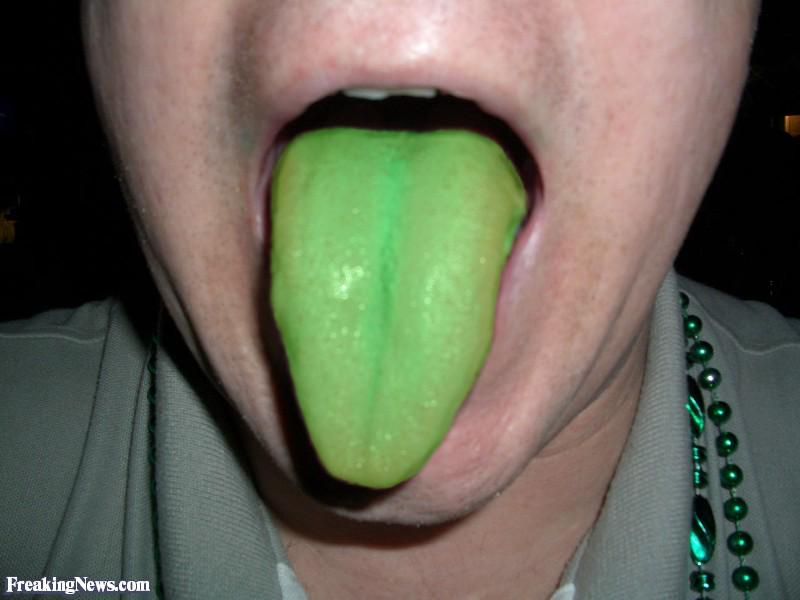 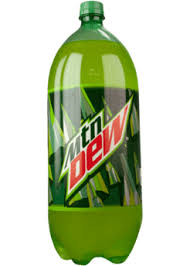 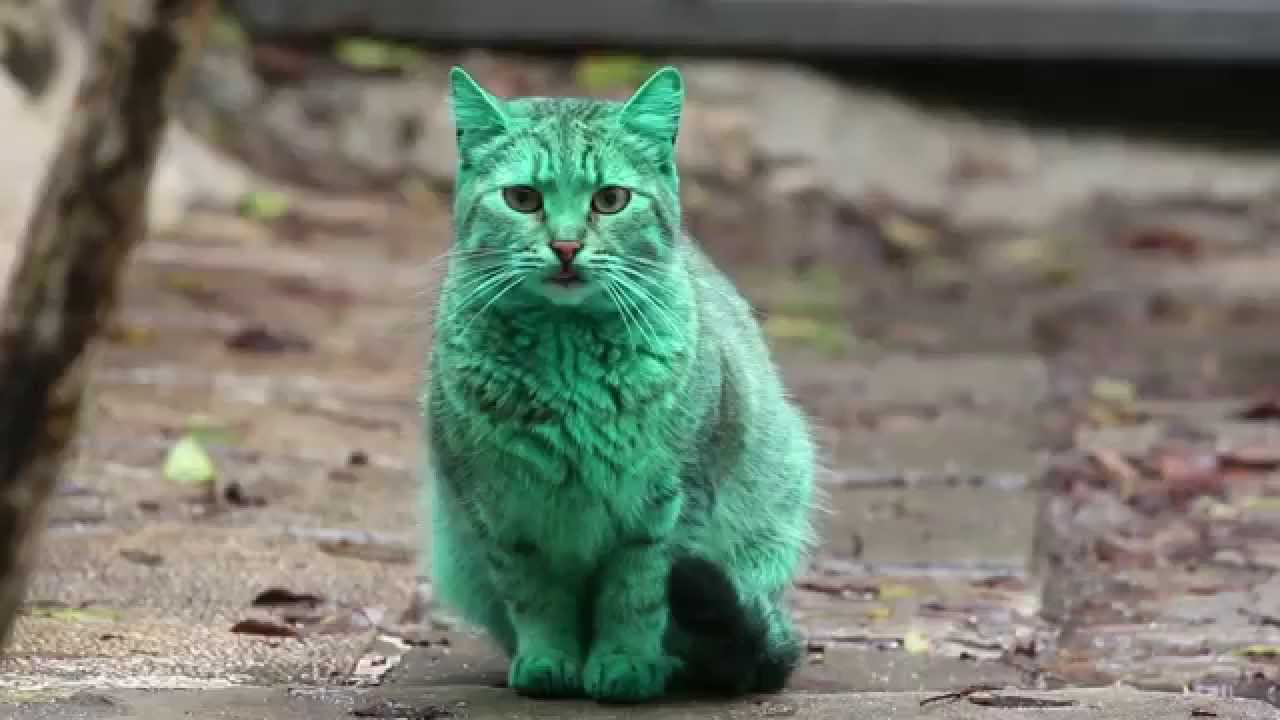 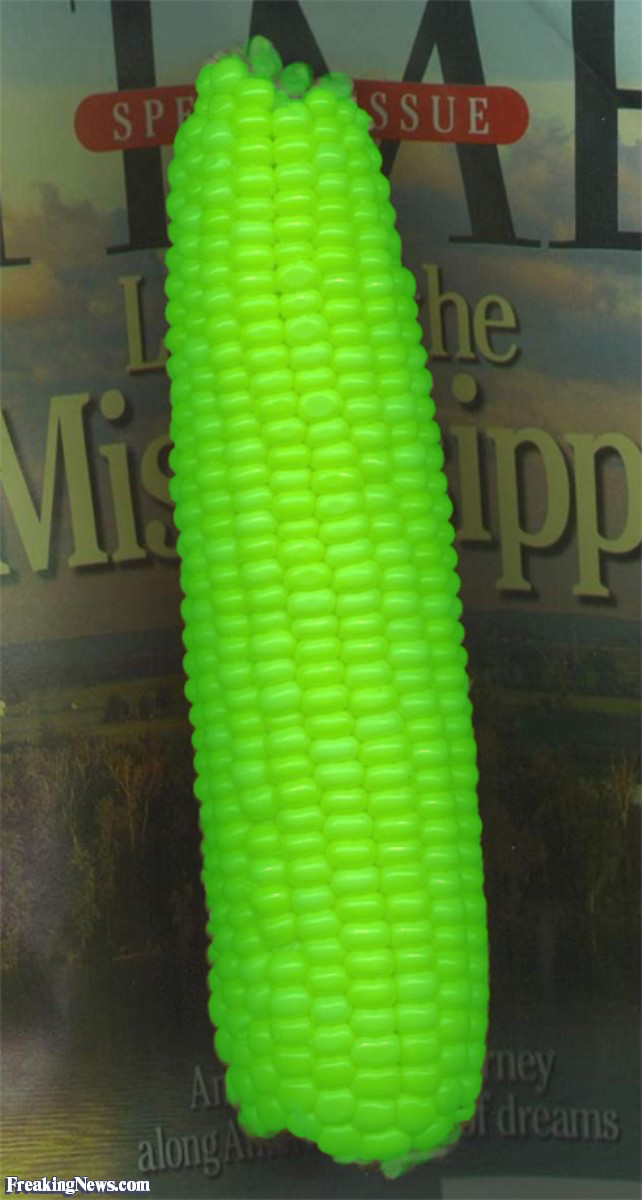 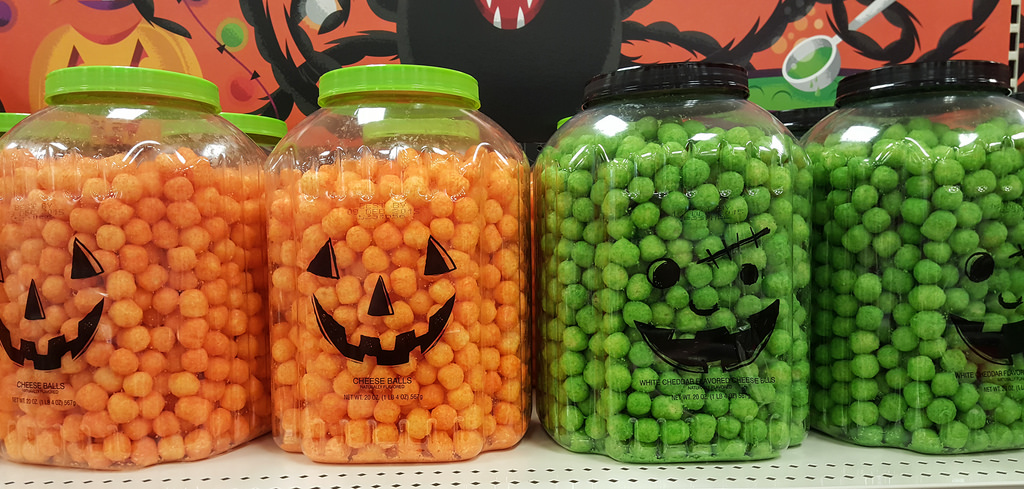 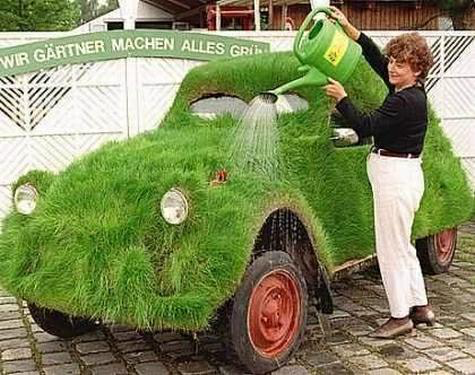